2020年中考数学第一轮复习
第三部分　统计与概率
第六章  统计

常州市实验初级中学天宁分校
九年级数学备课组
中考分析
常州市中考数学试卷中统计与概率部分是以基本题形式呈现的，一般总分值18分，主要分布在填空或选择一道（位置不定，2分），解答题统计一道（22题，8分），概率一道（23题，8分）。
    在统计部分中，主要考查的知识点有：
  （1）统计的分类及基本概念；
  （2）平均数、中位数、众数；
  （3）极差、方差；
  （4）频数与频率；
  （5）统计图的选用。
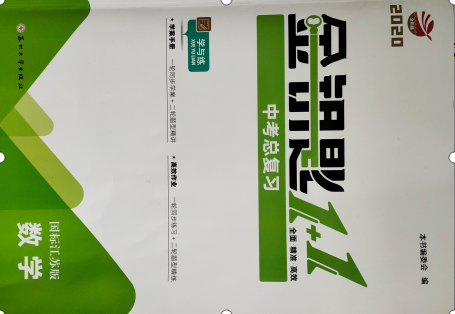 考点精讲——考点1：统计的分类及基本概念
1.统计的分类：
（1）为了一定目的而对考察对象进行的全面调查，叫做普查。
（2）从总体中抽取一部分个体进行调查，然后根据调查数据推断全体对象的情况，这种调查方式叫做抽样调查。
2. 统计的基本概念：
（1）总体：我们把所要考察的对象的______叫做总体.
（2）个体：把组成总体的_________考察对象叫做个体.
（3）样本：从总体中取出的___________叫做这个总体的一个样本.
（4）样本容量：一个样本包括的_________叫做样本容量.
全体
每一个
一部分个体
个体数量
考点精讲——考点1：统计的分类及基本概念
【例1】（2019•郴州）下列采用的调查方式中，合适的是（　　）
   A．为了解东江湖的水质情况，采用抽样调查的方式	
   B．我市某企业为了解所生产的产品的合格率，采用普查的方式	
   C．某小型企业给在职员工做工作服前进行尺寸大小的调查，采用抽样调查的方式 
   D．某市教育部门为了解该市中小学生的视力情况，采用普查的方式
【例2】为了解某市参加中考的32000名学生的视力情况，抽查了其中1600名学生的视力进行统计分析，下列叙述正确的是(　　)		
   A．32000名学生是总体		  B．1600名学生的视力是总体的一个样本
   C．每名学生是总体的一个样本	  D．样本容量是1600名
A
B
考点精讲——考点2：平均数、中位数、众数
1. 基本概念:
(1)平均数：它是反映数据___________的一项指标.

(2)中位数：将一组数据按照_____________________的顺序排列，如果数据的个数是______，则处于____________的数就是这组数据的中位数；如果这组数据的个数是______，则_____________________就是这组数据的中位数.
(3)众数：一组数据中出现次数______的数据叫做众数.
2.意义：都是反映数据的集中程度的量．
集中趋势
从小到大(或从大到小)
奇数
中间位置
偶数
中间两个数的平均数
最多
考点精讲——考点2：平均数、中位数、众数
【例3】（2019•临沂）小明记录了临沂市五月份某周每天的日最高气温（单位：℃），列成如表：



则这周最高气温的平均值是（　　）
A．26.25℃		B．27℃		C．28℃		D．29℃
B
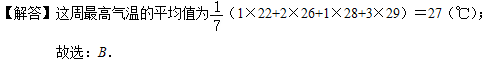 方法指导：求平均数时，首先要弄清楚算数平均数还是加权平均数。
考点精讲——考点2：平均数、中位数、众数
【例4】（2019•安徽）在某时段有50辆车通过一个雷达测速点，工作人员将测得的车速绘制成如图所示的条形统计图，则这50辆车的车速的众数（单位：km/h）为（　　）
A．60			B．50
C．40			D．15
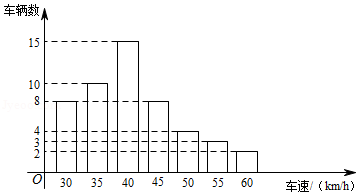 C
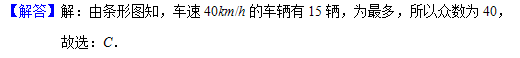 方法指导：求众数、中位数市，如果条件以统计图的形式给出，首先要分清横轴与纵轴分别表示什么意义。
考点精讲——考点2：平均数、中位数、众数
【例5】（2019•常州）在“慈善一日捐”活动中，为了解某校学生的捐款情况，抽样调查了该校部分学生的捐款数（单位：元），并绘制成下面的统计图．（1）本次调查的样本容量是　   　，
      这组数据的众数为　   　元；（2）求这组数据的平均数；（3）该校共有600名学生参与捐款，
      请你估计该校学生的捐款总数．
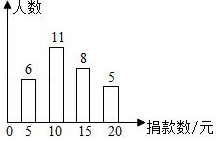 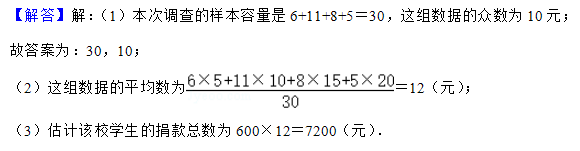 方法指导：用样本估计总体，是统计中的常用方法。本题就是用样本的平均数估计总体的平均数，从而求得全校总数。
考点精讲——考点2：平均数、中位数、众数
【例6】（2019•眉山）某班七个兴趣小组人数如下：5，6，6，x，7，8，9，已知这组数据的平均数是7，则这组数据的中位数是（　　）
A．6			B．6.5		C．7			D．8
C
【解答】
∵5，6，6，x，7，8，9，这组数据的平均数是7，∴x＝7×7﹣（5+6+6+7+8+9）＝8，∴这组数据从小到大排列为：5，6，6，7，8，8，9则最中间为7，即这组数据的中位数是7．故选：C．
方法指导：本题主要考查平均数和中位数的概念，熟练掌握其基本概念是解决问题的关键。
考点精讲——考点3：极差、方差
1.基本概念：
（1）极差=_________________________.
（2）方差：一组数据中各数据与它们的平均数的________________，叫做这组数据的方差. 
方差(s2)的公式：s2=____________________________.
2.意义：极差、方差都用于衡量数据的_________.
               极差、方差越小，数据越_________.
最大值－最小值
差的平方的平均数
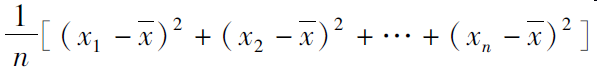 波动程度
稳定
考点精讲——考点3：极差、方差
【例7】（2019湘西州）从甲、乙、丙、丁四人中选一人参加射击比赛，经过三轮初赛，他们的平均成绩都是9环，方差分别是s2甲＝0.25，s2乙＝0.3，s2丙＝0.4，s2丁＝0.35，你认为派谁去参赛更合适?（     ）	
   A．甲             	B．乙           	   C．丙             	D．丁
A
方法指导：方差越小，发挥越稳定。一般来说，选拔参赛时，选择较为稳定的选手。
考点精讲——考点3：极差、方差
【例8】（2019•烟台）某班有40人，一次体能测试后，老师对测试成绩进行了统计．由于小亮没有参加本次集体测试因此计算其他39人的平均分为90分，方差S2＝41．后来小亮进行了补测，成绩为90分，关于该班40人的测试成绩，下列说法正确的是（　）
 A．平均分不变，方差变大		B．平均分不变，方差变小	
 C．平均分和方差都不变		D．平均分和方差都改变
【解答】解：∵小亮的成绩和其他39人的平均数相同，都是90分，∴该班40人的测试成绩的平均分为90分，
而根据方差公式，差的平方的和不变，n变大，
∴方差变小，故选：B．
方法指导：无论是平均数还是方差的变化都要通过公式运算来进行判断。
考点精讲——考点4：频数、频率
4. 频数、频率:
(1)频数：指每个对象出现的______.
(2)频率：指每个对象出现的频数与总次数的_______.频率反映了各组______的大小在总数中所占的______.
次数
比值
频数
百分比
考点精讲——考点4：频数、频率
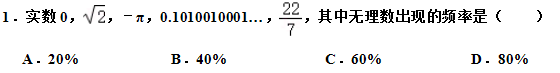 【例9】
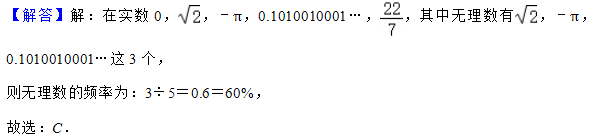 方法指导：
1、注意无理数概念的理解；
2、正确把握频率的计算公式。
考点精讲——考点4：频数、频率
【例10】（2019•贵港）为了增强学生的安全意识，某校组织了一次全校2500名学生都参加的“安全知识”考试．阅卷后，学校团委随机抽取了100份考卷进行分析统计，发现考试成绩（x分）的最低分为51分，最高分为满分100分，并绘制了如下尚不完整的统计图表．请根据图表提供的信息，解答下列问题：
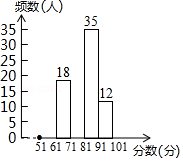 （1）填空：a＝　   　，b＝　   　，n＝　   　；（2）将频数分布直方图补充完整；（3）该校对考试成绩为91≤x≤100的学生进行奖励，按成绩从高分到低分设一、二、三等奖，并且一、二、三等奖的人数比例为1：3：6，请你估算全校获得二等奖的学生人数．
考点精讲——考点4：频数、频率
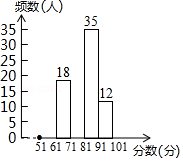 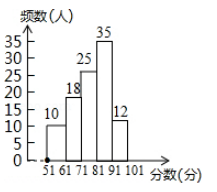 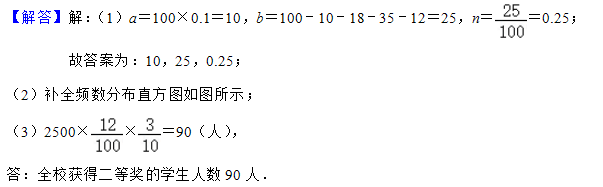 方法指导：
两个重要规律：
1、频数之和=总数；
2、频率之和=1.
考点精讲——考点5：统计图的选用
5.统计图的选用
（1）常见的统计图有条形统计图、扇形统计图、折线统计图、频数分布直方图。
（2）各统计图的特点：
          条形统计图能反映各项目的____________；
          扇形统计图能反映部分在总体中所占的__________；
          折线统计图能反映事物的_____________；
          频数分布直方图能反映各小组内数据的__________。
具体数据
百分比
变化趋势
具体个数
考点精讲——考点5：统计图的选用
【例11】（2019•威海）为配合全科大阅读活动，学校团委对全校学生阅读兴趣调查的数据进行整理．欲反映学生感兴趣的各类图书所占百分比，最适合的统计图是（　　）A．条形统计图	B．频数直方图	C．折线统计图	D．扇形统计图
【例12】（2019秋•宁德期末）要清楚地反映近几日气温的变化情况，最适合制作的是（　　）A．折线统计图	B．扇形统计图	C．频数直方图	D．频数分布表
D
A
方法指导：选用统计图时，要善于抓住题目中的关键词。
谢谢观赏！
2020年3月